Randomized complete Block Design(RCBD)
Example
   An experiment was contacted to study the effect of four herds to increase the weight of the Calve and used  Randomized complete Block Design(RCBD) with four of data were as follows
Find 
1- Linear model
2-Hypothesis test 
3-Complet ANOVA table
4-Discus and result
5 – comprising  between  mean
1- Linear model      Yij=M+ti+bj+eij
Yij=the observation value in (i) treatment and (j) block
M=overall mean 
ti =effect of (i)treatment (i=t1,t2,t3,t4)
Bj=effect of (j)block(j=b1,b2,b3,b4)
eij=experimental error assumed to be normal      in dependent distribution (NID) with zero mean
2-Hypothesis test 
A-treatment
         Ho :M = 0
      Ha: M  ≠ 0
B- block
      Ho :M = 0
      Ha: M  ≠ 0
3-Complet ANOVA table 
 Find    
correction factor  C.F
         (y..)2                   (928) 2 C.F=-------=       -------------         tb                  4*4                 (928)2C.F=  ---------              16           C.F=53824
SST= ∑yij2 _ C.F
          (62)2 + (47)2 +………+(59)2  _ 53824  = 854

     ∑(yi.)2            (212)2  +      (228)2  +     (236)2   +     (252)2       SSt =  ----------   _   C.F = ----- ------------------------------------------ _ 53824=  208
                     b                                             4

    ∑(y.j2                (272)2  +      (208)2  +     (224)2   +     (224)2       SSb=  ----------   _   C.F = ----- ------------------------------------------ _ 53824=  576
                     t                                            4
Sse=ssT-sst-ssb=
        854-208-576=70
4-Discus and result
      Because the calculated value of F-cal(8.9) greater than the tabular value of F-tab(3.86) accept the alternative hypothesis and we reject the null hypothesis .the existence of significant difference between the treatment at the level of α 0.05
5- compare between mean
L.S.D test
L.S.d=t(α 0.05 , dfe)*sῩi.


sῩi. = 

t(α 0.05 , dfe)= 2.26
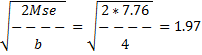 L.S.D=2.26*1.97= 4.45 

    t4       t3        t2        t1
   63        59        57       53
    a           ab          bc       c
Example 
     An experiment  was conducted using the design (RCBD) to study the effect level nitrogen ( zero, 10, 20 ,30) kg of acres. in the character the production amount in the soy and the data is as follows
Find 
1- Linear model
2-Hypothesis test 
3-Complet ANOVA table
4-Discus and result
5 – comprising  between  mean
1- Linear model      Yij=M+ti+bj+eij
2-Hypothesis test 
A-treatment
         Ho :M = 0
      Ha: M  ≠ 0
B- block
      Ho :M = 0
      Ha: M  ≠ 0
3-Complet ANOVA table 
 Find    
correction factor  C.F
        (y..)2                   (1755) 2 C.F=-------=       -------------=154001.25         tb                  4*5

 SST= ∑yij2 _ C.F
         (24)2 + (52)2 +………+(157)2  _ 154001.25  = 37793.7
∑(yi.)2            (234)2  +      (370)2  +     (422)2   +     (729)2       SSt =  ----------   _   C.F = ----- ------------------------------------------  _  154001.25 =26234.95
                     b                                             5

      ∑(y.j)2                (302)2  +      (407)2  +     (326)2   +     (347)2 +     (373)2    SSb=  ----------   _   C.F = ----- ------------------------------------------------------------ _ 154001.25 576
                     t                                            4 

SSb=1665.5
Sse=SST- SSt – SSb=
        37793.7 – 26234.95 – 1665.6 =9893.2
Because the calculate value of  F(10.6)greater than the tabular value F(5.95)accept the alternative hypothesis and we reject the existence of significant differences between the treatment at the level  of  probability α0.01
Duncan test   L.S.R= sx * SSR

Sx=                   *SSR

L.S.R=                    *SSR

 sx =12.8

ssR=4.32    4.55     4.68
      
           55.2      58.2     59.9
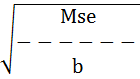 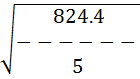 T4=145.8          a
T3=84.4            b 
T2=74                b
T1=46.8             b